Isaiah 42:5-9
The Godhead
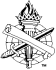 Knowledge of God
Essential for our faith and faithfulness, Galatians 4:8-9
Can only know about God that which He has revealed, Romans 1:19; 11:33; Ephesians 3:17-19
He has revealed Himself as ONE God, Deuteronomy 6:4
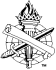 2
Godhead Composed of Three Persons
Matt. 3:16-17
Father
“One” = United Genesis 1:5; 2:24; Ezra 2:64
IS
John 20:17
IS NOT
John 14:16; Matthew 3:16
IS NOT
John 8:16; 14:28; 2 John 3
God
DEITY
IS
Acts 5:3-4
IS
John 20:28
Deut. 6:4
Holy
Spirit
Son
IS NOT
Acts 10:38; Matthew 3:16
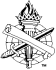 3
Godhead
“The essential being or the nature of God”
“The Divine Nature,” Acts 17:29 (Deity)
“The whole of that by which God is constituted” (ISBE), Romans 1:20
The totality of Godhood, an emphatic declaration, Colossians 2:9
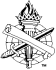 4
THE GODHEAD
(Elohim, Gen. 1:26; Jehovah, Exo. 3:13-15)
The Father
Deity, John 8:42
Not seen by man in His full essence, John 1:18
Source of all authority, John 17:1-2 (Matthew 28:18)
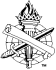 5
THE GODHEAD
(Elohim, Gen. 1:26; Jehovah, Exo. 3:13-15)
The Son
Deity, John 8:58 (Hebrews 1:8)
The Word, John 1:1, 14
Immanuel, Matthew 1:23
Revealed the Father, John 1:18; 14:9; Colossians 1:15
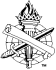 6
THE GODHEAD
(Elohim, Gen. 1:26; Jehovah, Exo. 3:13-15)
The Holy Spirit
Deity, Acts 5:3-4 (2 Peter 1:21)
Identified as Jehovah:
Jeremiah 31:31—Hebrews 10:15
Isaiah 40:13-14—Romans 11:34-35
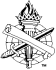 7
FATHER
GOD
Deity
SON
H.S.
Total, John 10:30;Ephesians 4:4-6
Mind, purpose, love, judgment, nature, John 5:19-23
All the divine attributes, John 5:18
Unity of the Godhead
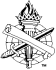 8
Distinctions within the Godhead
Chain of authority for redemption, 1 Peter 1:2
 FATHER—SON—HOLY SPIRIT, John 14:28; 	1 Cor. 11:3; John 15:26; 16:13-15
Does not appear to be eternally so, John 1:1; 17:5; Philippians 2:6
When redemption is complete, Deity forever reigns in glory, 1 Cor. 15:28 (Rev. 21:22-23; 22:3-5)
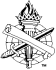 9
The Godhead: What it means to us
Faith in the true God for our salvation, Acts 14:15; John 8:23-24; Hebrews 11:6
Love God completely, Matthew 22:37
Bless the Father, Eph. 1:3-4 (3:14-15; 1 Pet. 1:3-5)
Honor the Son, Matthew 28:18 (Colossians 3:17)
Respect the Holy Spirit, Hebrews 12:25
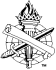 10
The Godhead: What it means to us
Israel of God
Prince with God, Deut. 6:4-5; 10:12-22
The Church, Galatians 6:16; 1 Peter 2:9
Put our faith in the Eternal God, Isaiah 40:27-31; John 14:1-6
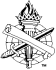 11
FATHER
GOD

Deity
SON
H.S.
Hear O Israel: The Lord our God, the Lord is one! You shall love the Lord your God with all your heart, with all your soul, and with all your strength.
-Deuteronomy 6:4-5
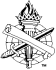 12